Data Manipulation
Introduction to Data Visualization
The Graduate Center at CUNY
Michelle A. McSweeney
Variable Types
Categorical
Nominal (descriptive words)
Car Colors (black, white, red, silver)
Language (Spanish, Chinese, Thai)
Dichotomous (2 options)
Yes/No answers (Complete/Incomplete)
Binary classifications (On/Off)
Age Group (over 65/under 65)
Booleans (TRUE / FALSE)
Ordinal (ranked)
Olympic Winners (1st, 2nd, 3rd) 
School Grades (elementary, middle, high)
Likert Scale (“on a scale of 1 to 5, how do you feel about:”)
Numeric
Integers (whole numbers)
Floats (decimals)
Examples:
Occupation, 
Nationality, 
Labels
Examples:
Days of week,
Place in race,
Grades
Examples:
Yes/No
On/Off
0/1
Examples:
Children,
Books read,
Complaints
Examples:
Weight,
Distance, 
(Time)
Data & Story Determine Viz
Story Type Dictates Visualization Type
www.labnol.org/
software/find-right-
chart-type-for-your-
data/6523/
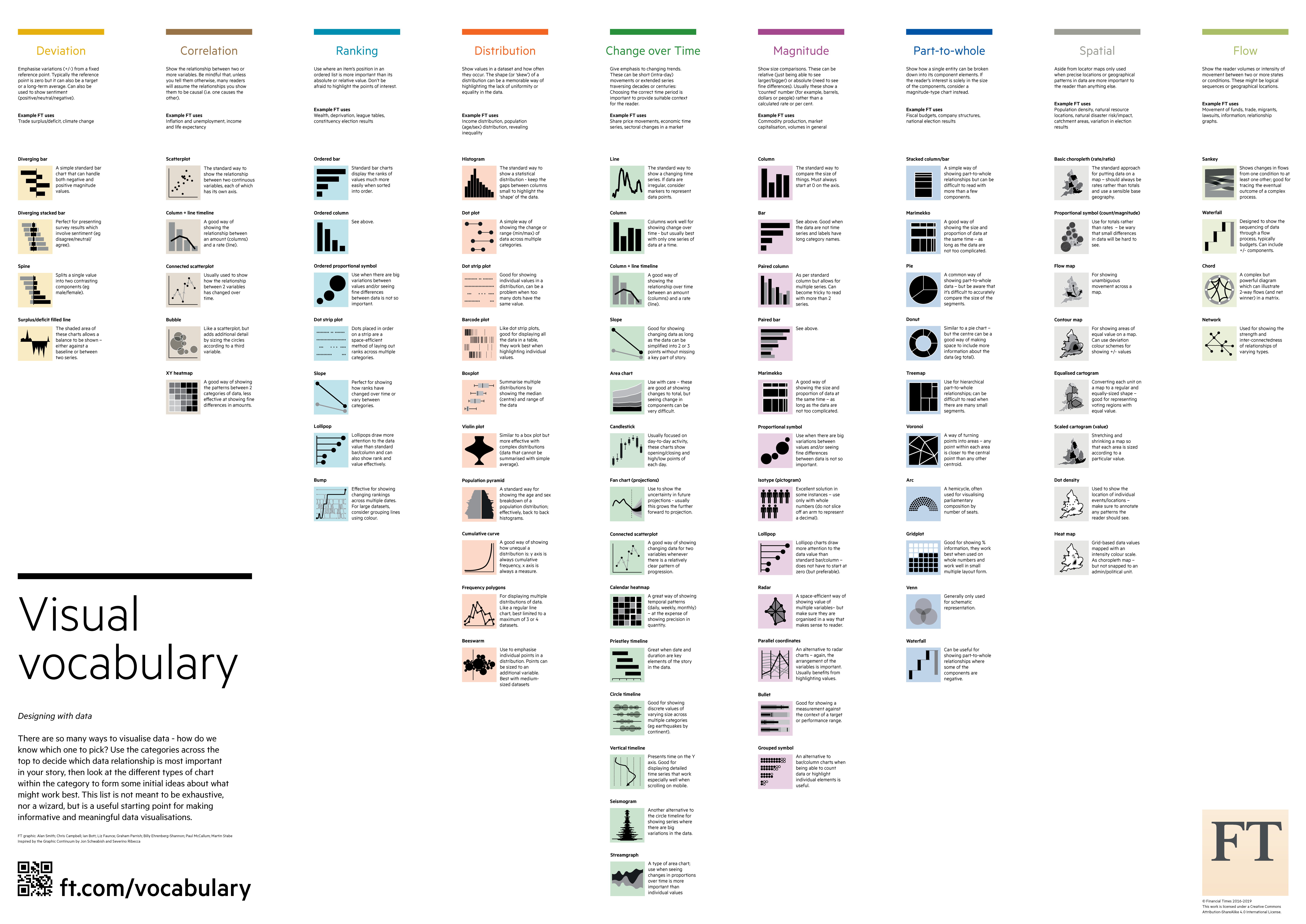 https://github.com/ft-interactive/chart-doctor/blob/master/visual-vocabulary/poster.png
Tools to help you pick
Context
Narrative around the data is as important as the data itself
Allows reader to participate in your visualization
Situates the reader so they know what to look for
Context
1236 exoplanets identified 
by the NASA’s Kepler mission.
Narrative around the data is as important as the data itself
Allows reader to participate in your visualization
Situates the reader so they know what to look for
http://blog.blprnt.com/blog/blprnt/data-in-an-alien-
context-kepler-visualization-source-code
Mathematical Representations
Data itself is an abstraction from reality through collection and aggregation.
It is useful because it allows us to see “the world” in broad strokes
But creating data from reality to make comparisons requires some mathematical transformations.
Reporting Summaries with Averages
Normalization
Adjusting data to a “common” scale
Divide by total for each unit
i.e., Population reported as percentages is comparable, counts are not

Shifted and scaled for comparison (log, exponent)
Normal Distribution
Quantiles
Normalization techniques (basic Feature Engineering)
x = one observation
n = total number of observations
Σx = sum of all observations
m = mean of all observations
sd = standard deviation
Standardization: Altering attributes so they have the same units of measure & are normally distributedScaling: Altering attributes so they are on the same scale (i.e, 0-1, 0-100)
[Speaker Notes: I used these interchangeably for so many years that it’s hard to break out of it.]
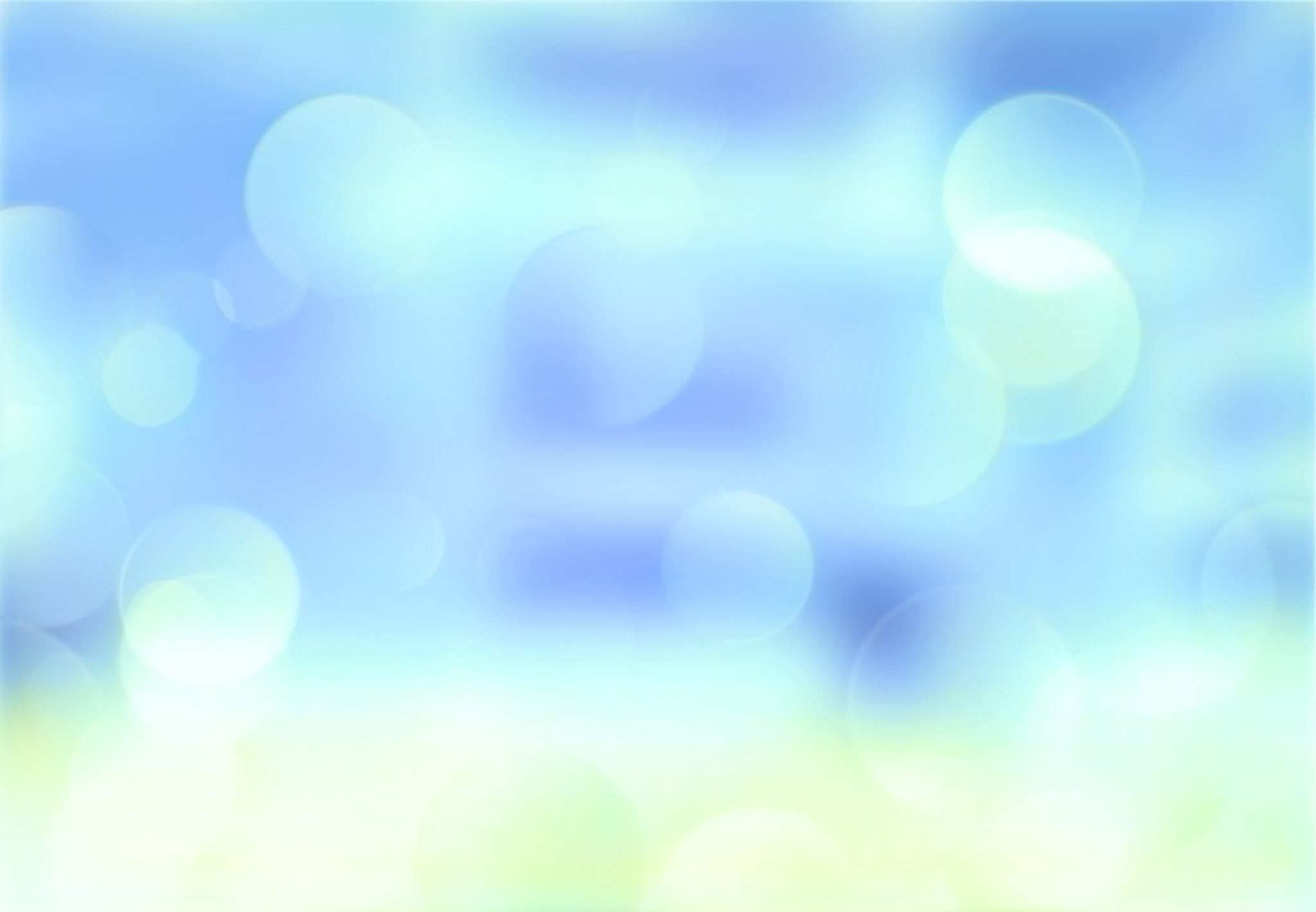 Standardization: Why?
Scaling: Why?
Correlation is not Causation
Correlation/Causation
Correlation/Causation
DETERMINING CAUSATION IS CAUSAL or INFERENTIAL STATISTICS. MOST STATISTICS FOCUSES ON CORRELATION – NOT CAUSATION
Correlation/Causation Traps
Ways to Avoid Causation from Correlation
So what claims can I make?
An example
Let’s say we are interested in the effect of having children on income among women. 
We have a dataset with both ‘Yearly Income’ and ‘Children’ as numeric variables
We WANT to know if having children decreases a woman’s yearly earnings. 
We CAN determine if there is a relationship between income and number of children 
There could be other reasons why those women have lower incomes, and this dataset cannot tell us that.
We will create ‘Child’ and ‘NoChild’ groups.
All data is measurement Most data is normal
Distributions of Data
This is the normal curve
The normal curve represents probabilities
The normal curve does not represent real measurements (note the axes)
Distribution of our Data
Let’s say 
mean income is $50,000
range is $0 to $180,000
The standard deviation is $15k (determined by the variance)
68% of women are within “one standard deviation” of the mean.
68% of women make $35k-65k
95% of women make $20k-90k
99.7% of women make $5k-105k
With significance tests, we can say that a relationship is very probable (we are NOT performing significance tests in this course).
Statistical significance is what researchers typically report
Statistical significance demonstrates that a relationship is likely 
A likely relationship is NOT a reason “why”
Data analysis is about probabilities

We want to know if there is a statistically significant difference between the mean incomes of the Child and NoChild groups.
Relationships
Lots of things happen because of chance – the world is very random
We can calculate just how random something is
If there is less than a 5% chance of something happening, we say that it is statistically significant (we can also define our threshold at 1%, 10%, etc.)
Rare events are unlikely, so we assume they are related to the thing we are examining
Probabilities
Our group:
If the average is very different between the Child & NoChild groups and 
there is enough data to be confident that the real means are different, then
we can say that there is a relationship between having children and income for women. 
We CANNOT say that having children makes women earn less – there are a lot of other variables we didn’t measure or account for. 
To determine statistical significance of the two groups, we would conduct a 2-sample t-test because we have 2 groups in our random sample. The variable of interest is independent.
Probabilities in Our Group